Aging and cell-to-cell transcriptional variability
Jinrui 
04-18-2017
Aging: loss of physiological and cellular functions


What is the molecular basis of aging?
Exploring how aging affects transcriptional dynamics using single-cell RNA sequencing 

Cell line: CD4+ T cell of mouse
Naïve stage => activated state
Maintained lifelong (important in young and old)
Adaptive immune against infections and cancers
Experimental design
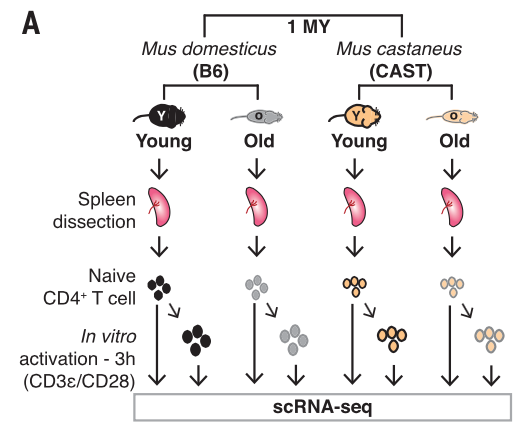 Divergence in transcriptome btw the two mouse species (B6 vs CAST)
The B6 and CAST cells are well separated based on transcriptome differences
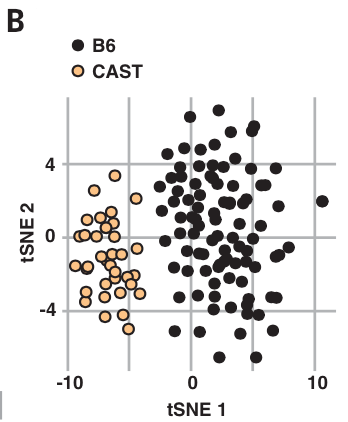 [Speaker Notes: Maybe partially due to batch effect. No biological replicates?
Smaller number of cells in yellow]
Differentially expressed genes (DEG) btw B6 and CAST
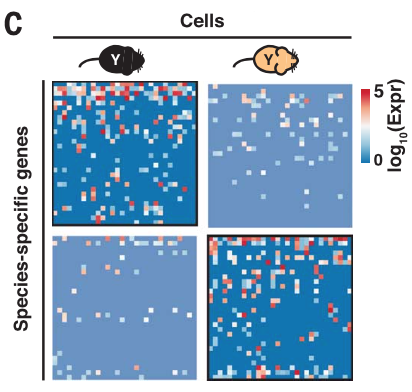 Examples of DEGs
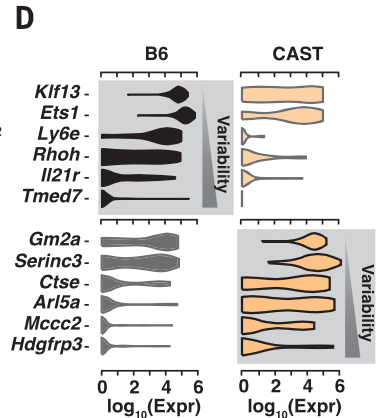 Activation of naïve CD4+ T cells induces a transcriptomic switch
Naïve and activated cells are well separated
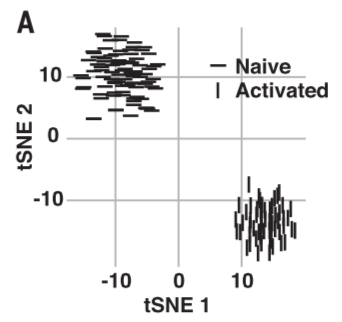 Identification of DEGs btw naïve and activated states
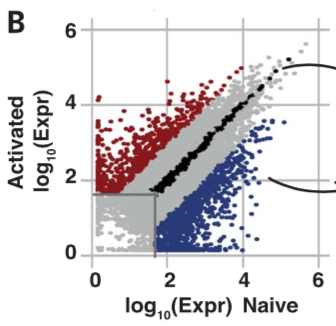 Up-regulated DEG expressed in higher fraction of the single cells
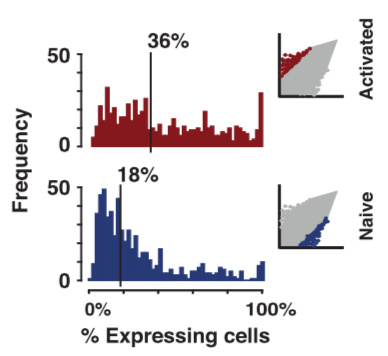 Identification of Activated Genes
225 up-regulated DEGs upon activation shared between B6 and CAST young mice
Naïve and active cells are well separated by the 225 activated genes
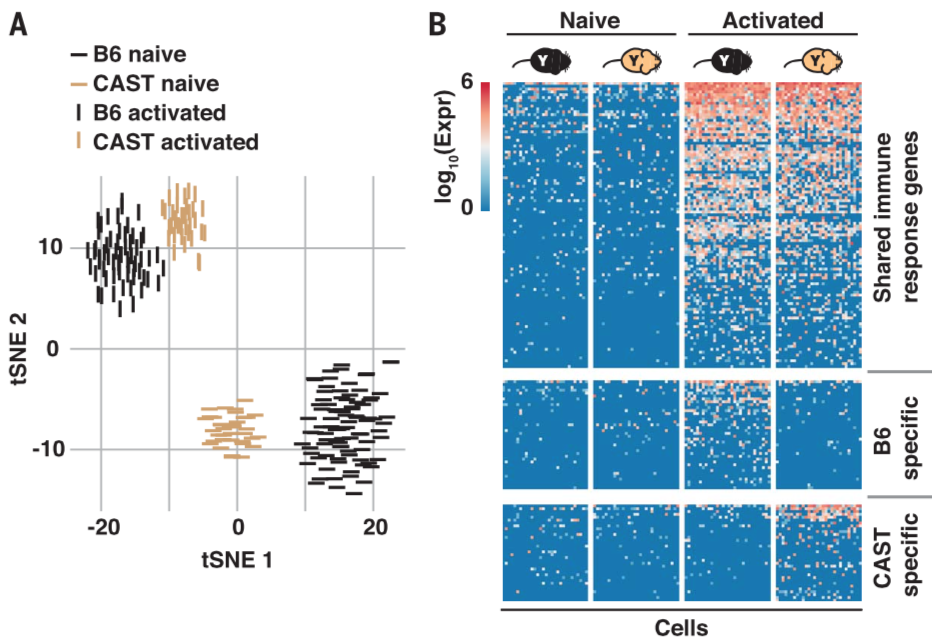 Old mice show lower expression than young mice in the 225 activated genes
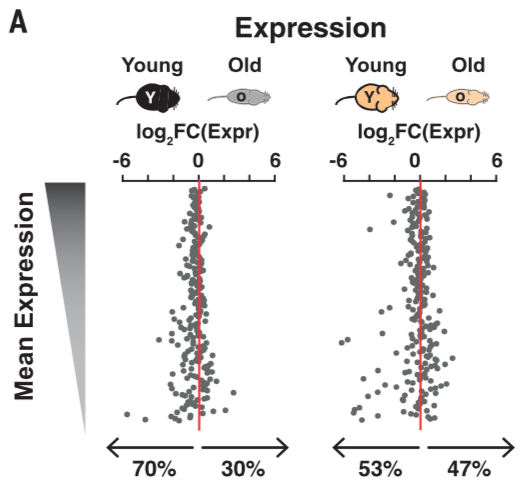 225 genes
[Speaker Notes: This may be due to artifact because the up-regulated genes were identified in young mice only, not in old mice]
Old mice show higher variability than young mice in expression of the genes (with similar mean expression level between old and young)
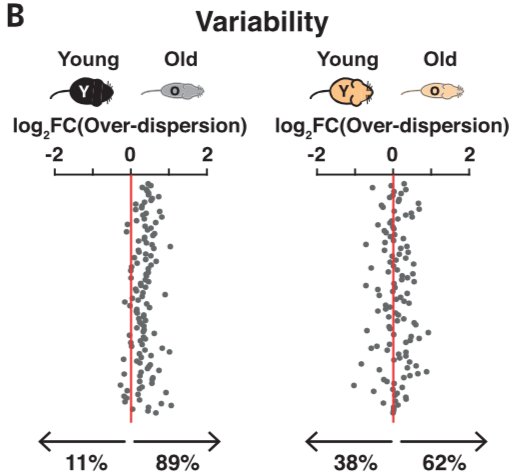 ~100 genes
The old mice (w/ high variability) have genes expressed in small fraction of the single cells
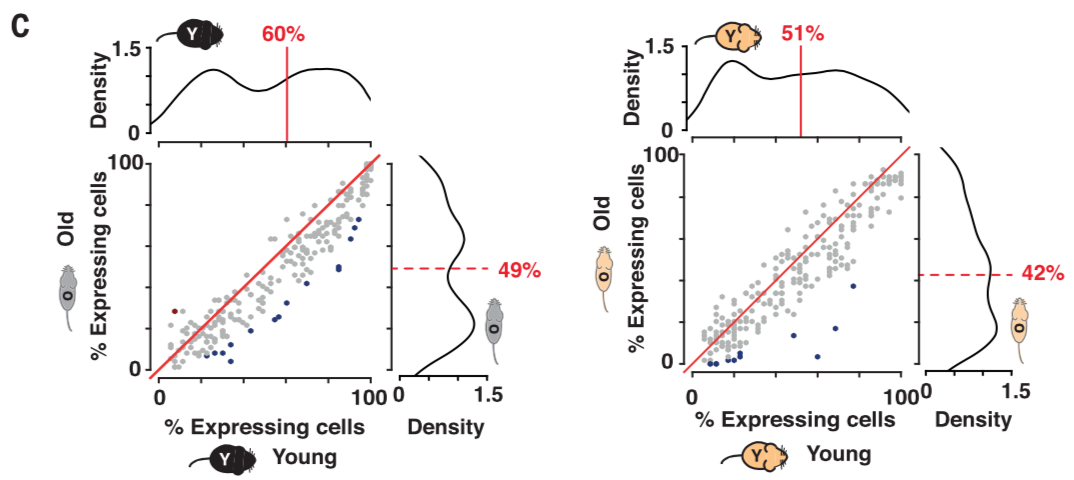 Conclusions
Increased cell-to-cell transcriptional variability is another major hallmark of aging